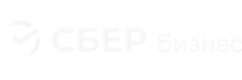 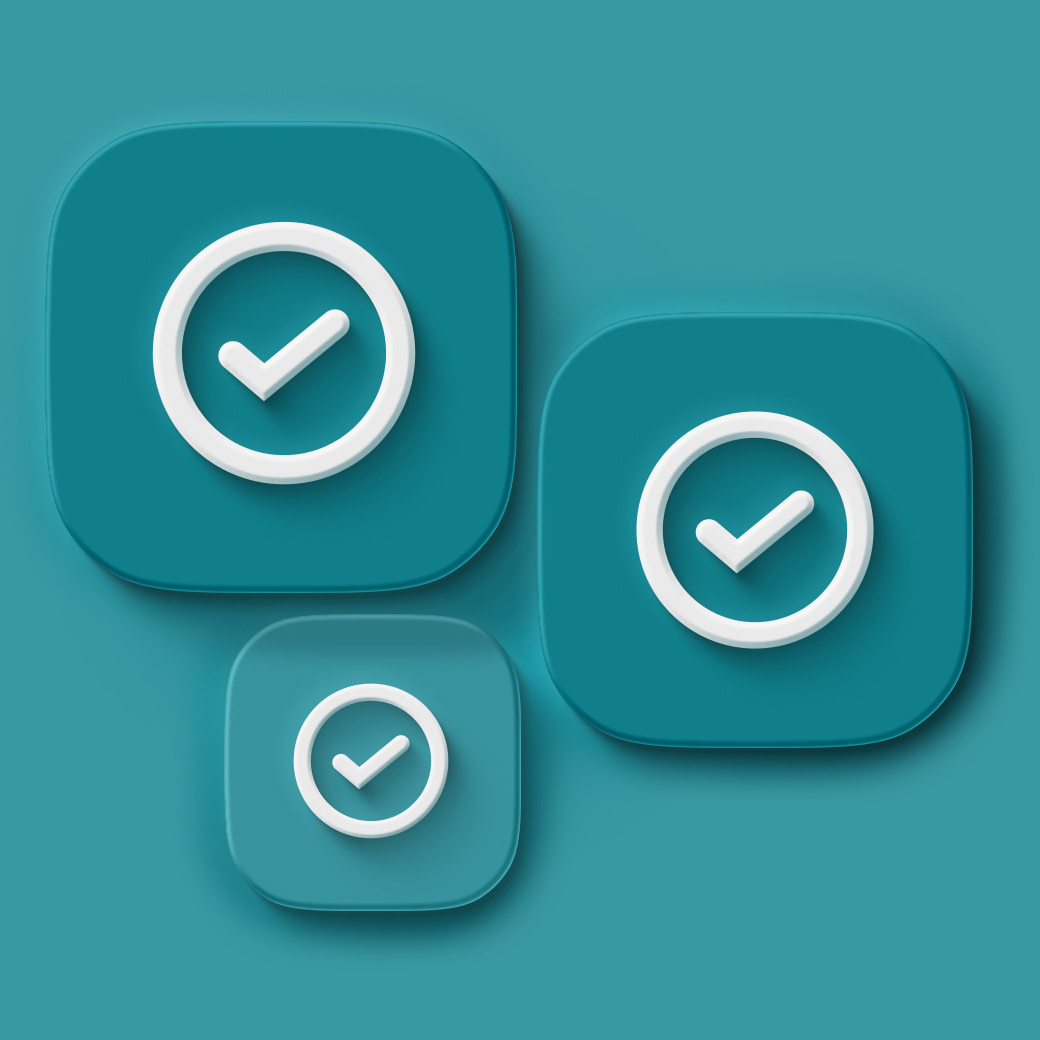 Меры поддержки бизнеса
от государства и Сбера
Март 2023
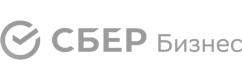 Меры поддержки бизнеса от государства и банка
Счёт и сервисы для бизнеса за 0 ₽ навсегда
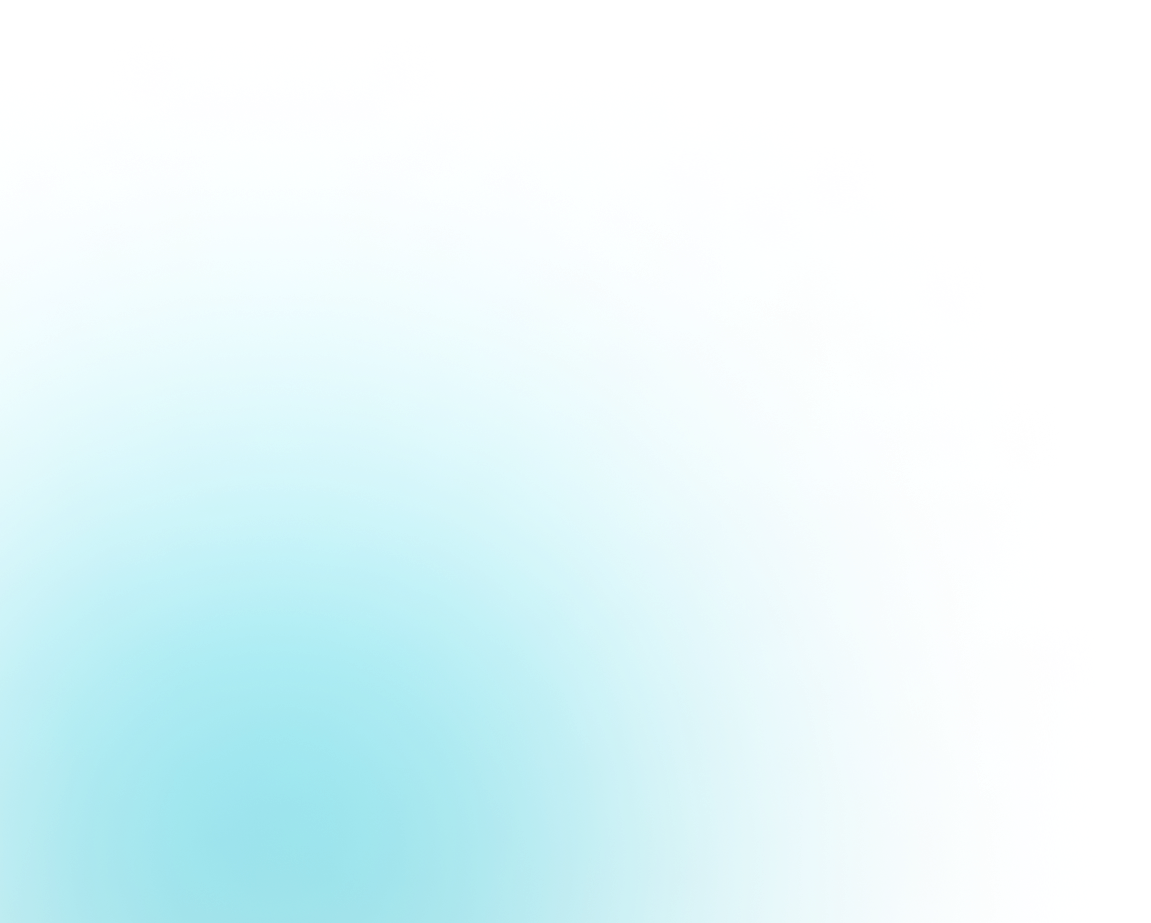 Открытие и обслуживание счёта за 0 ₽
Электронный документооборот и сдача отчетности за 0 ₽
Онлайн-бухгалтерия для ИП на УСН 6% без сотрудников за 0 ₽
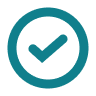 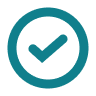 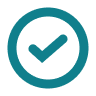 Бесплатное открытие без визита в офис банка, бесплатное ежемесячное обслуживание и безлимитные платежи юрлицам внутри банка
Сдача отчётности в госорганы: ФНС, ПФР, ФСС и Росстат, бесплатная электронная подпись от ФНС, обмен документами  с контрагентами
Предупреждаем о приближающихся налоговых событиях, автоматически считаем налоги, платежи и взносы, готовим декларацию и отправляем её онлайн
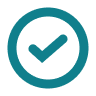 Поиск сотрудников за 0 ₽
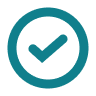 Юрист для бизнеса за 0 ₽
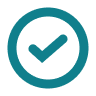 Риск блокировки
Сервис анализирует операции по вашему счету и показывает уровень риска по 115-ФЗ с учетом рекомендаций Банка России
Размещение и смена вакансий сколько угодно раз. Доступ к 50 резюме  с контактами — список обновляется ежемесячно
Устная консультация для предпринимателя по правовым вопросам бизнеса и его личным вопросам, переговоры и официальный звонок юриста от имени владельца бизнеса
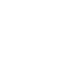 Подробностина сайте
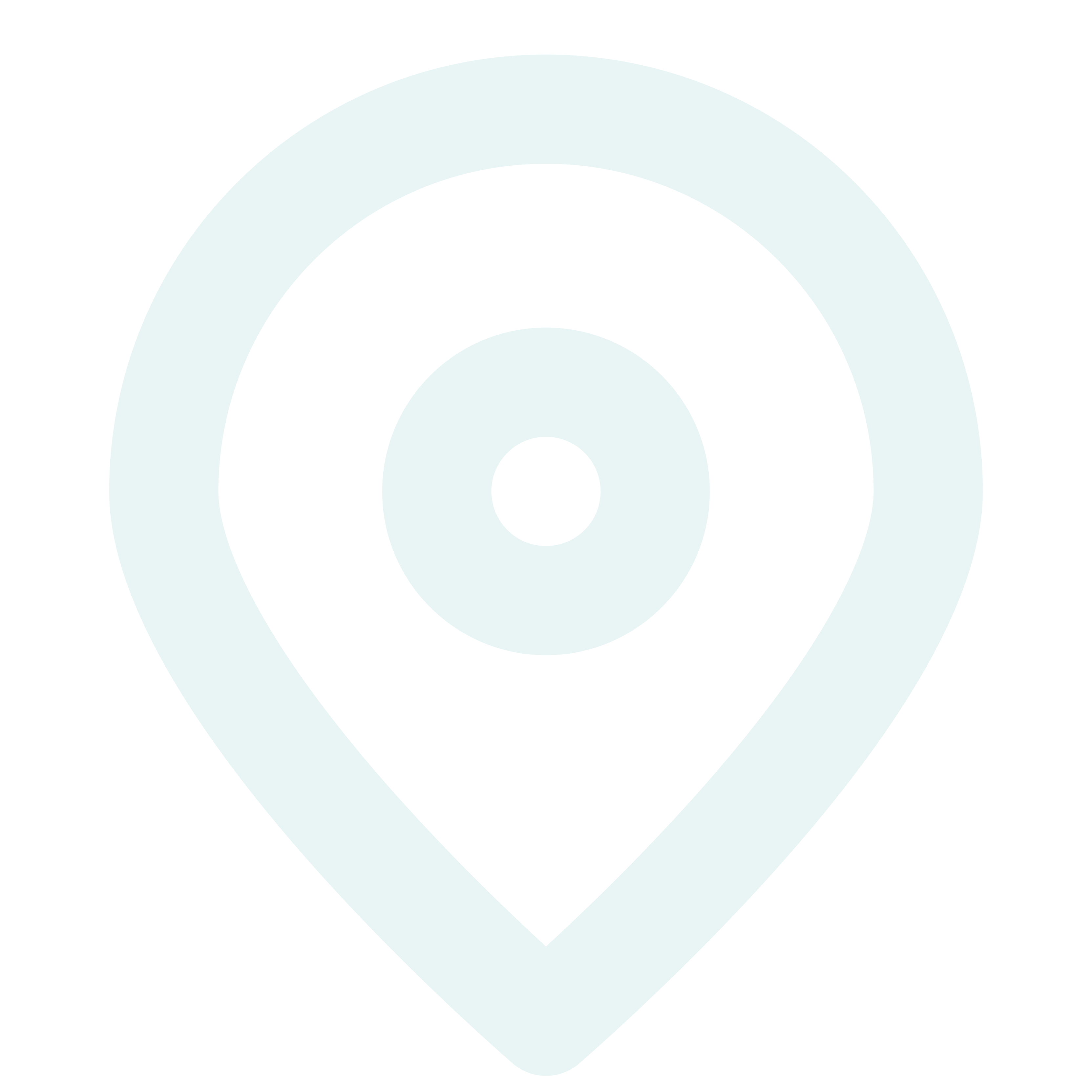 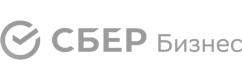 Меры поддержки бизнеса от государства и банка
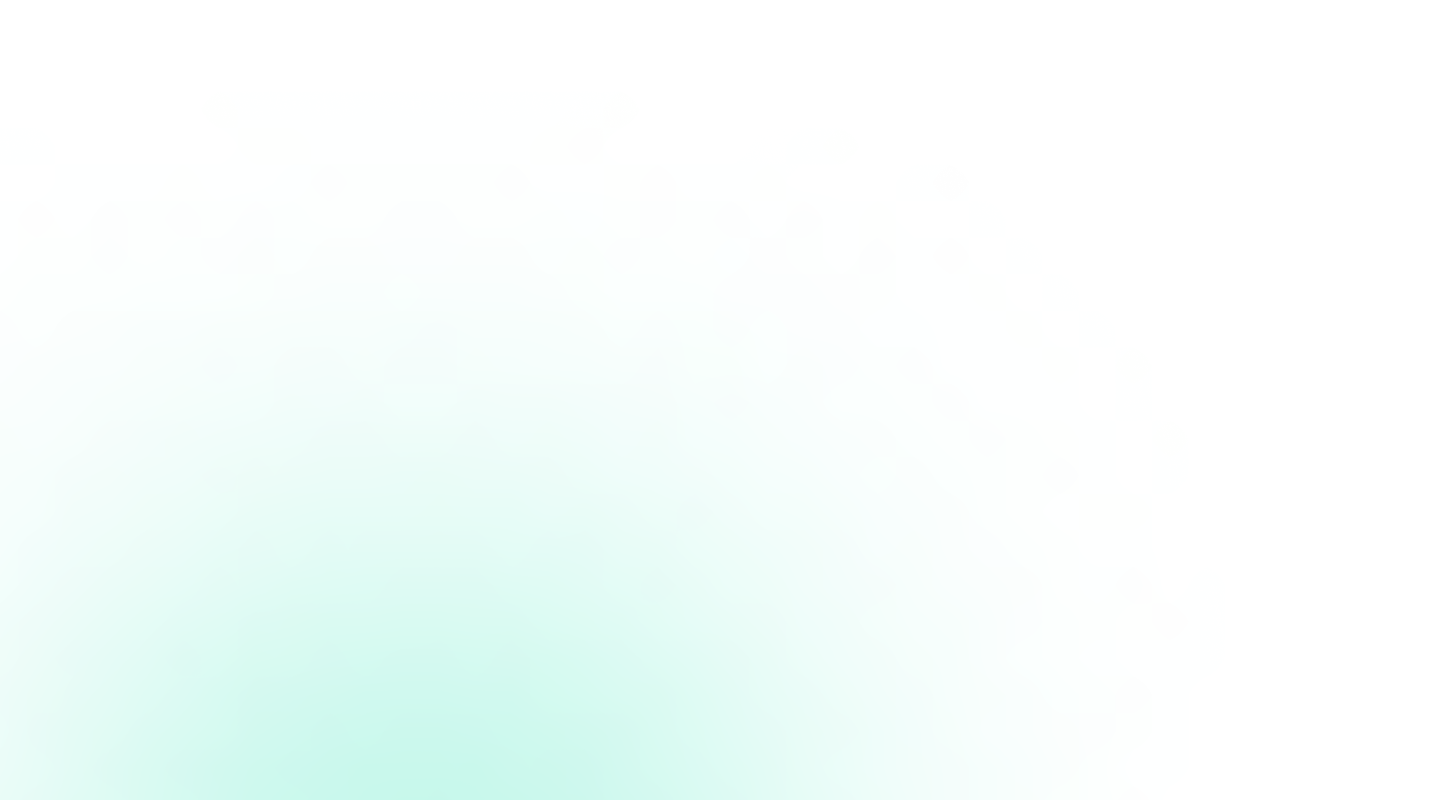 Специальная ставка по эквайрингу
комиссия  1% в первые 2 месяца при открытии счёта и подключении эквайринга до 31.03.2023 включительно
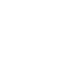 Подробностина сайте
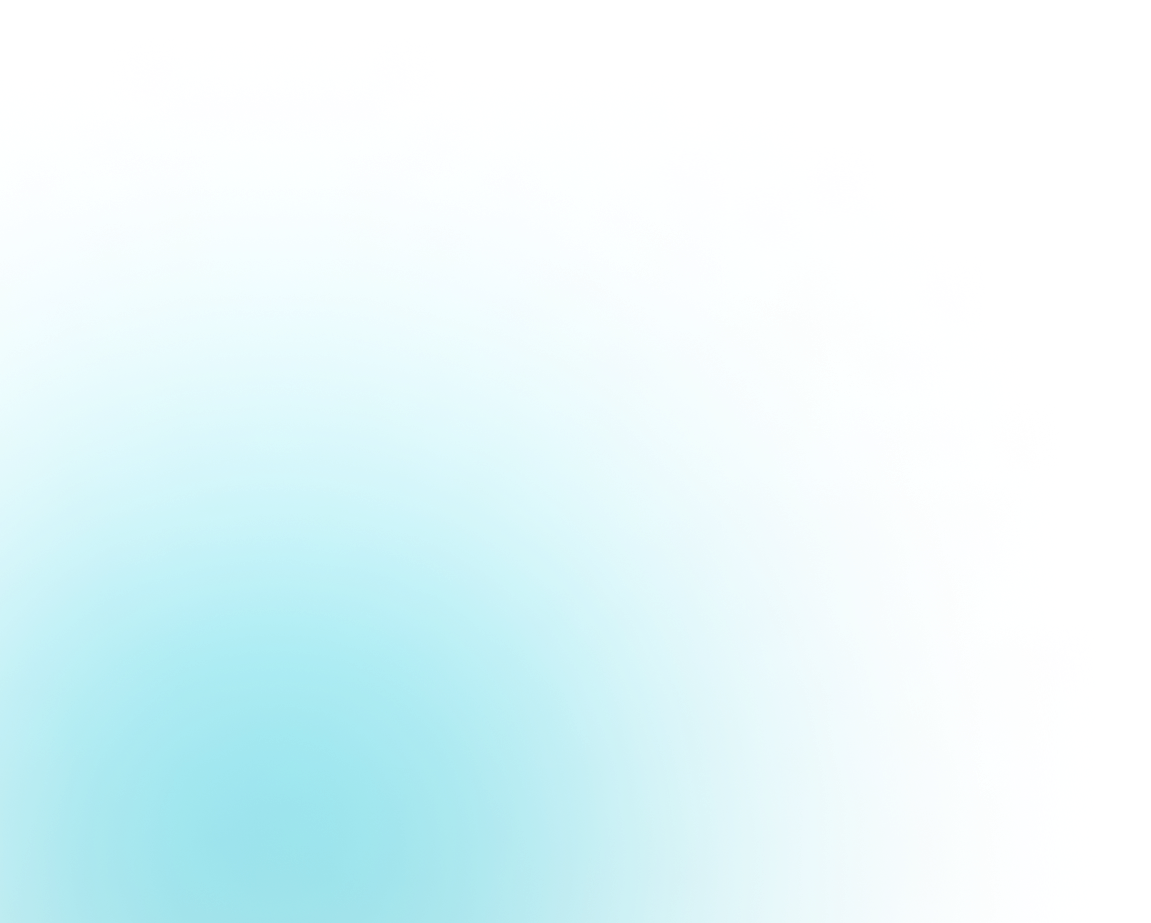 1
Меры поддержки бизнеса от государства и банка
Кредитный потенциал
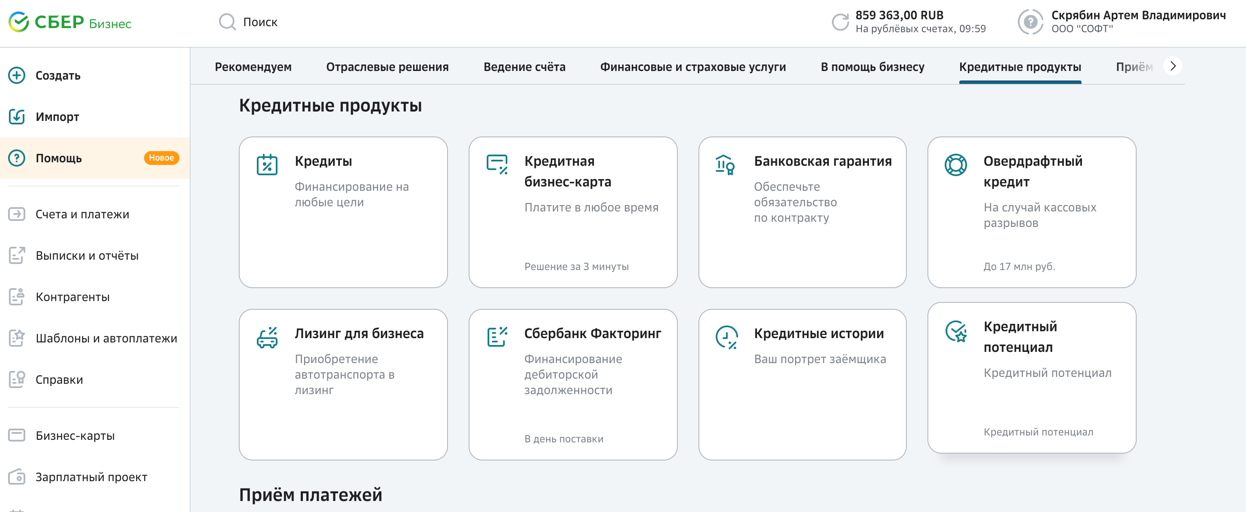 Клиент видит карточку «Кредитный потенциал» в интернет-банке СберБизнес
2
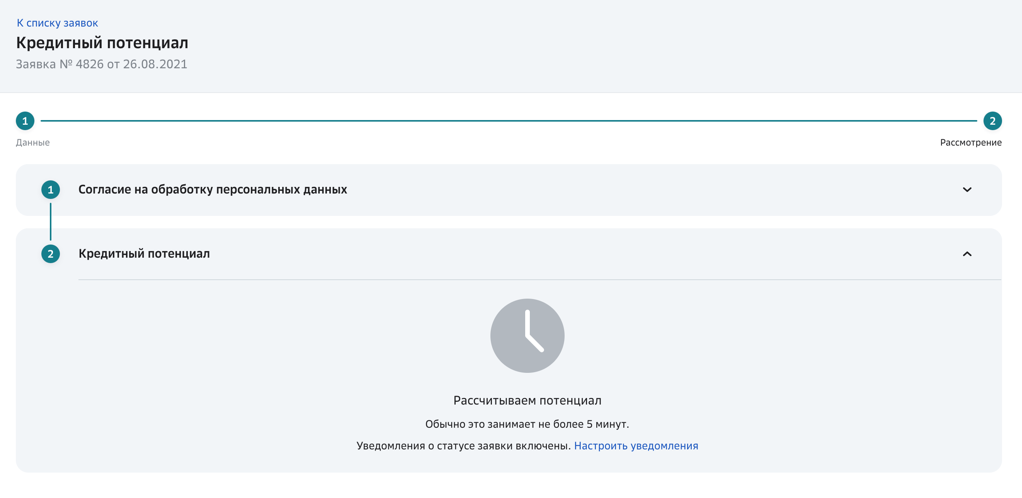 По клику открывается окно с информацией и форма заявки на расчёт потенциала
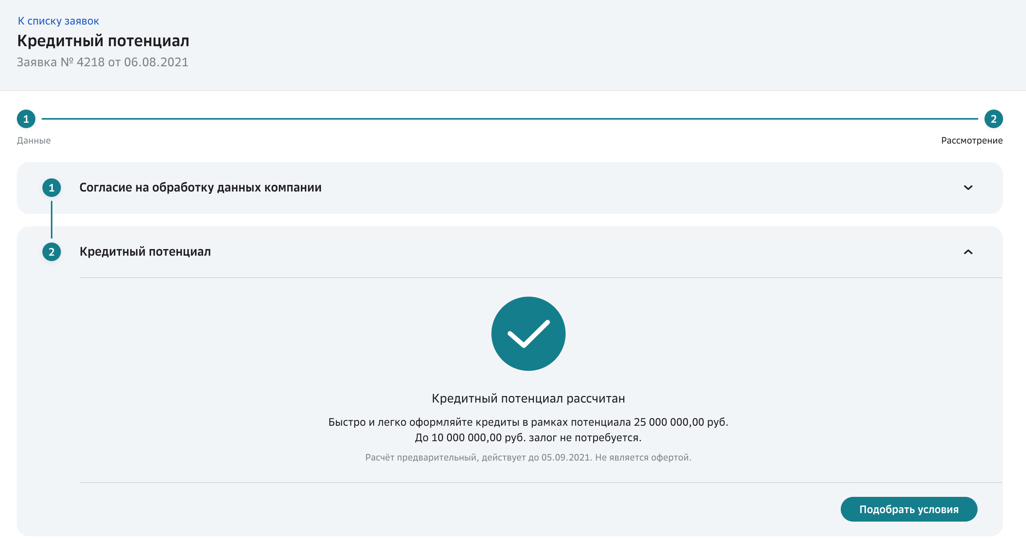 3
После получения ответа от банка может подробнее ознакомиться с условиями и подобрать продукт
Заполняет заявку, подписывает согласие простой электронной подписью и отправляет на рассмотрение
Меры поддержки бизнеса от государства и банка
Кредитные программы
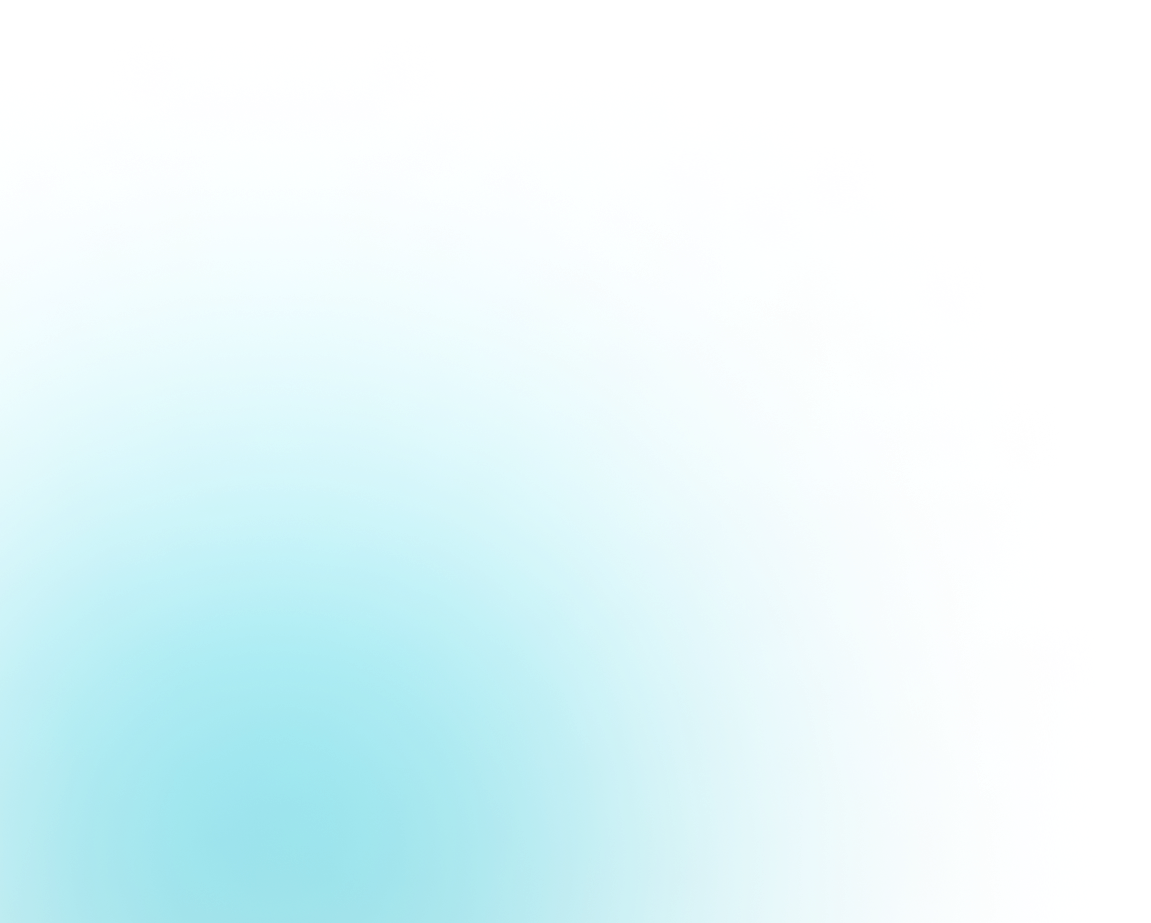 Цели
Ставка
Сумма
Срок кредита
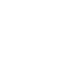 Подробности на сайте
Срок программы
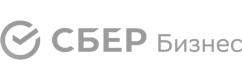 Меры поддержки бизнеса от государства и банка
Проверка соответствия мерам господдержки на сайте
за 0 ₽ навсегда
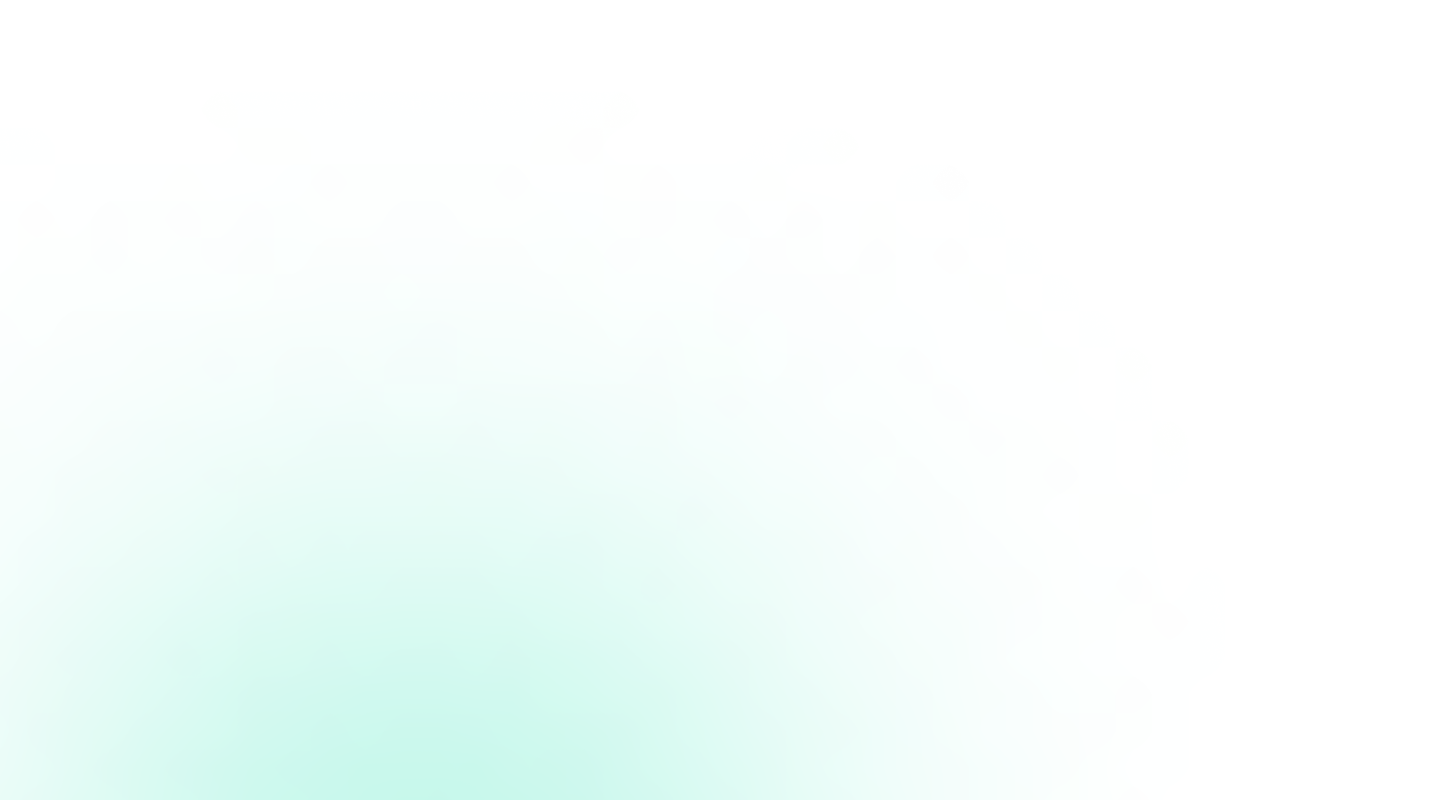 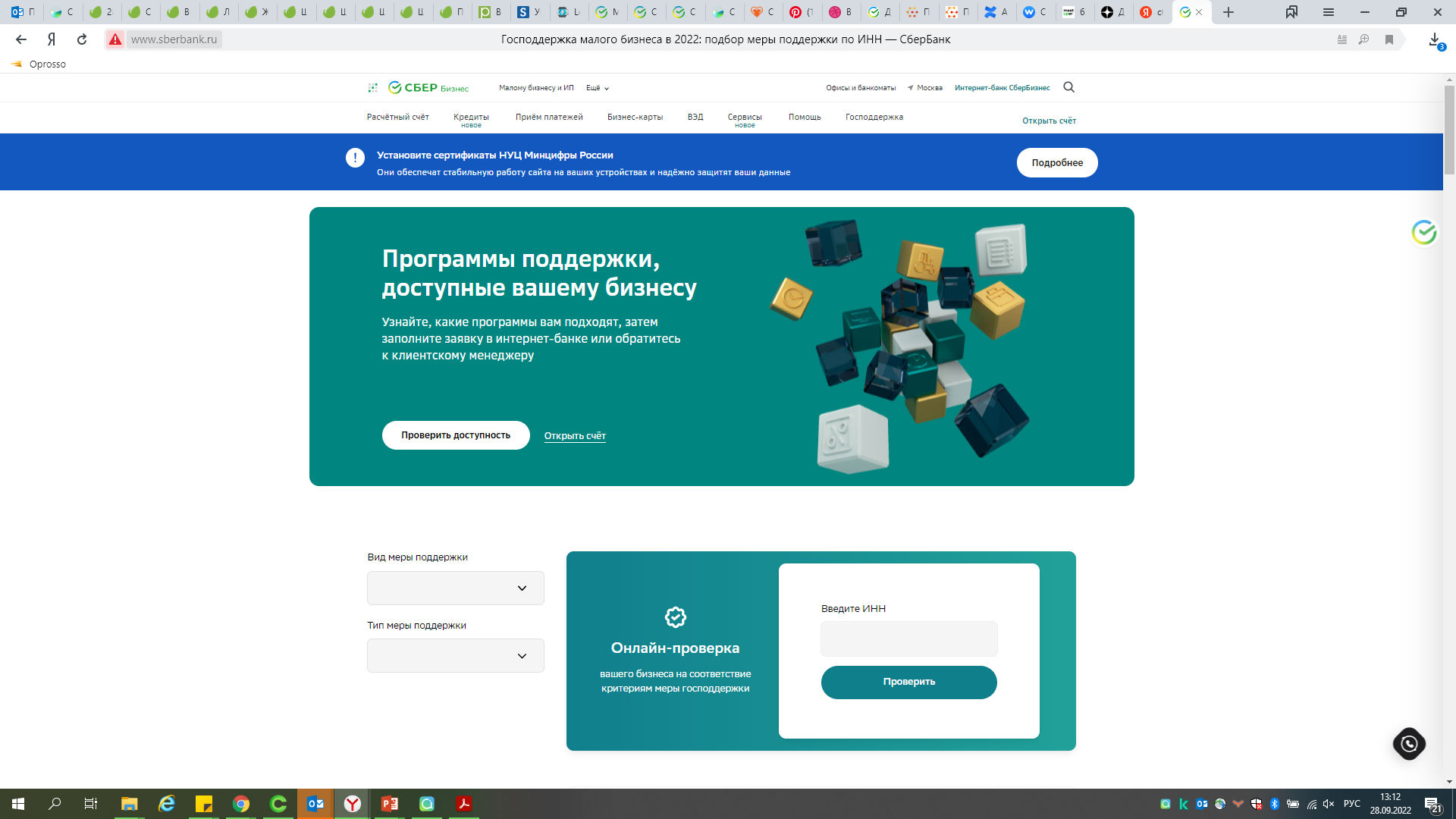 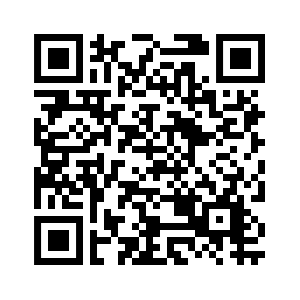 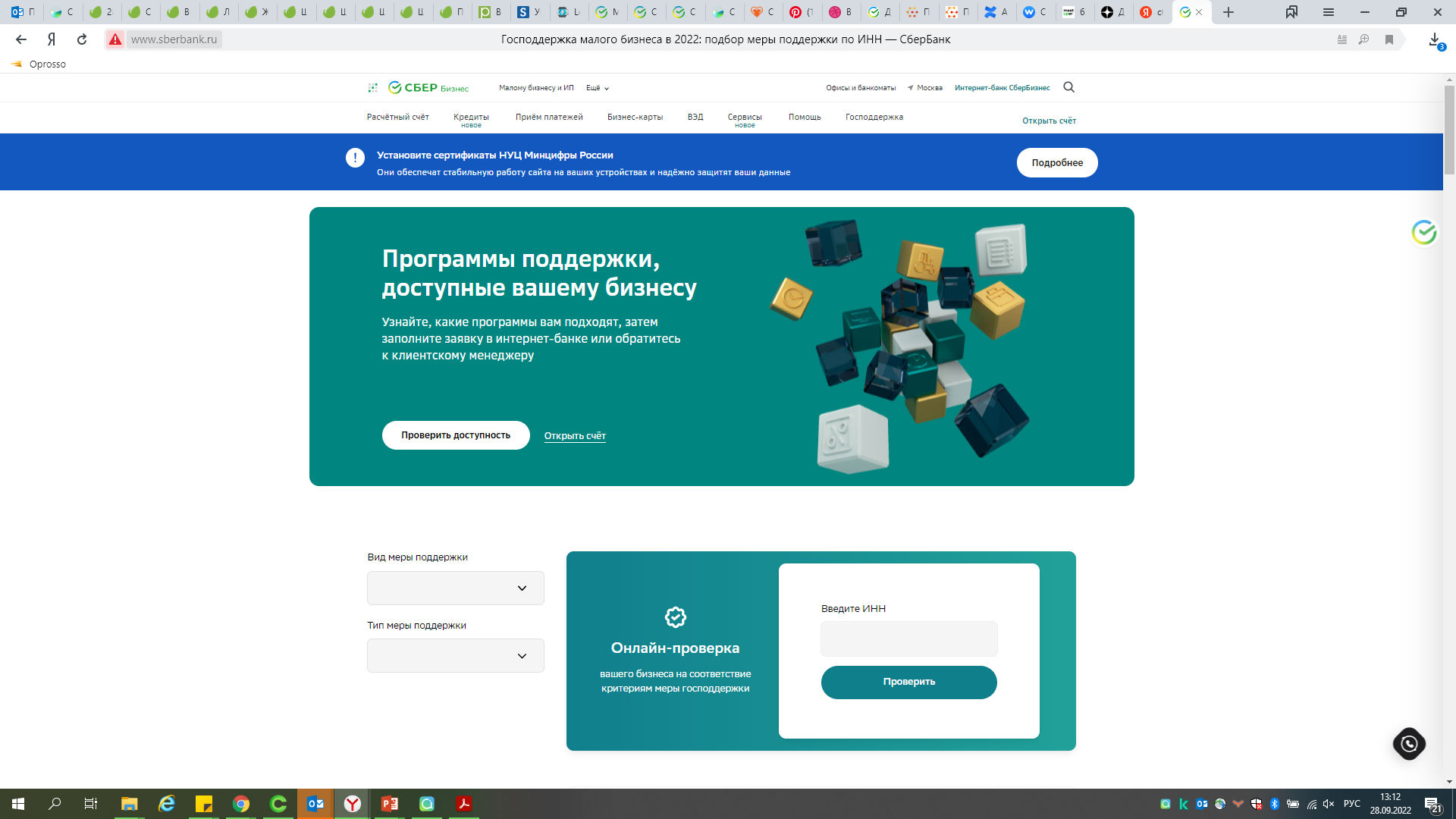 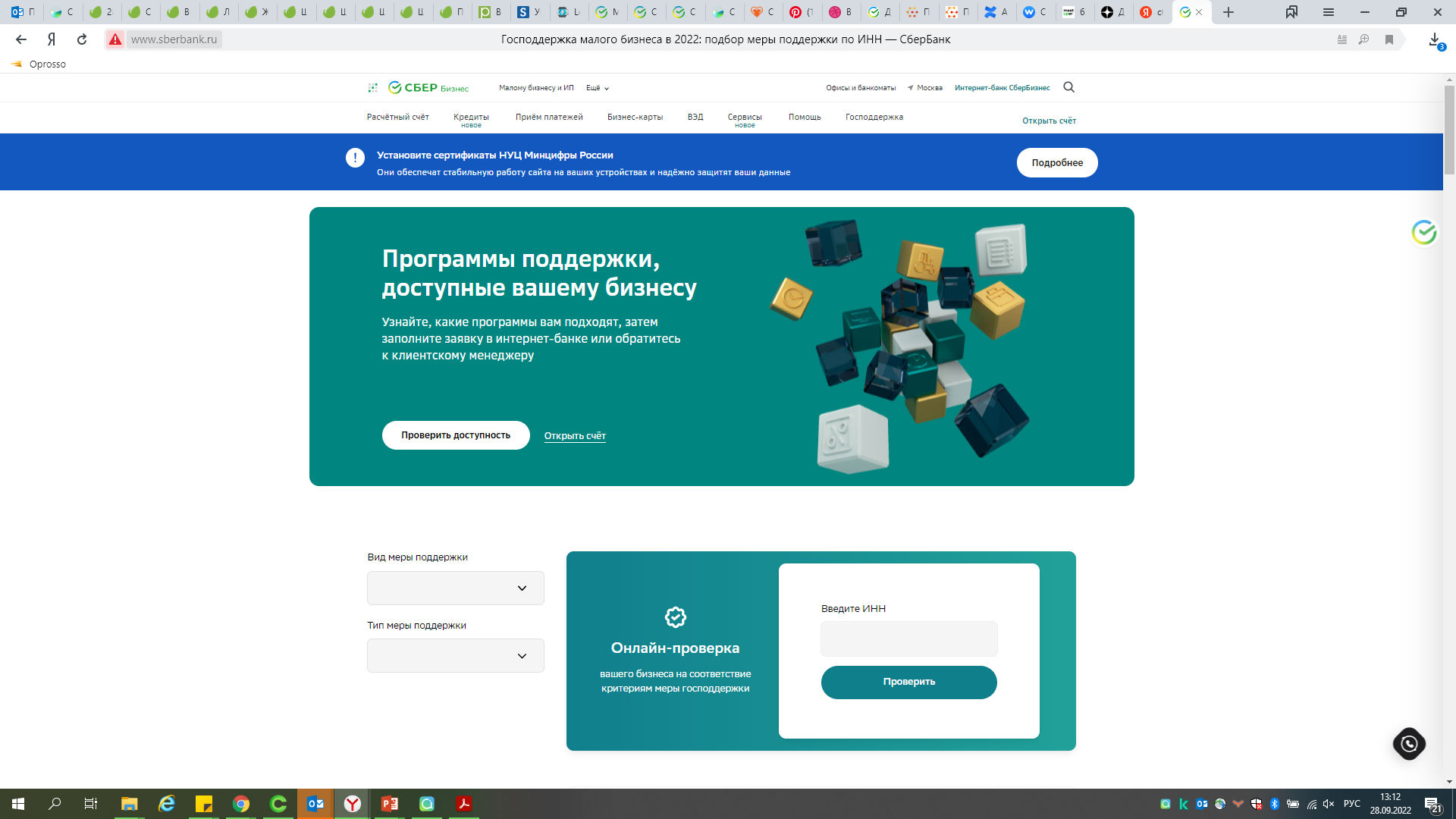 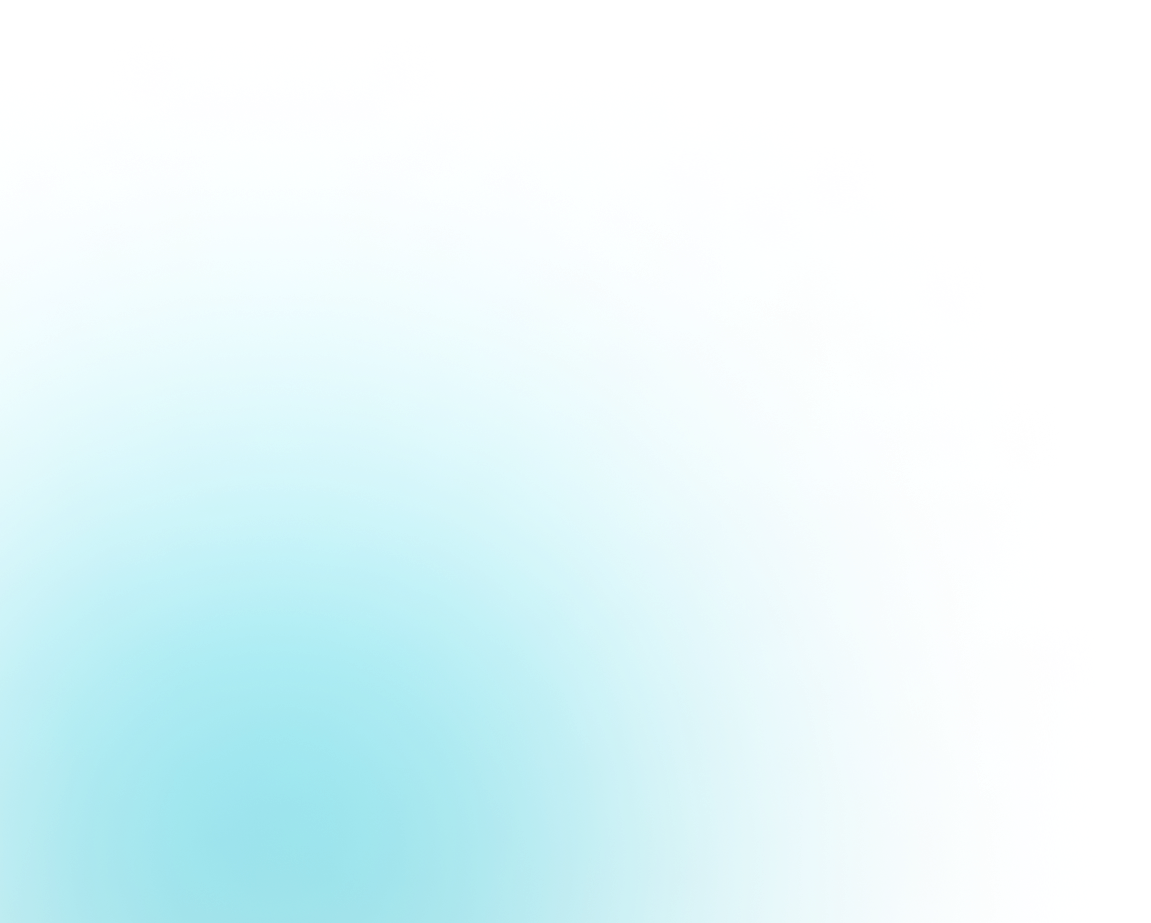 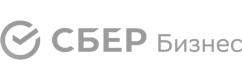 Меры поддержки бизнеса от государства и банка
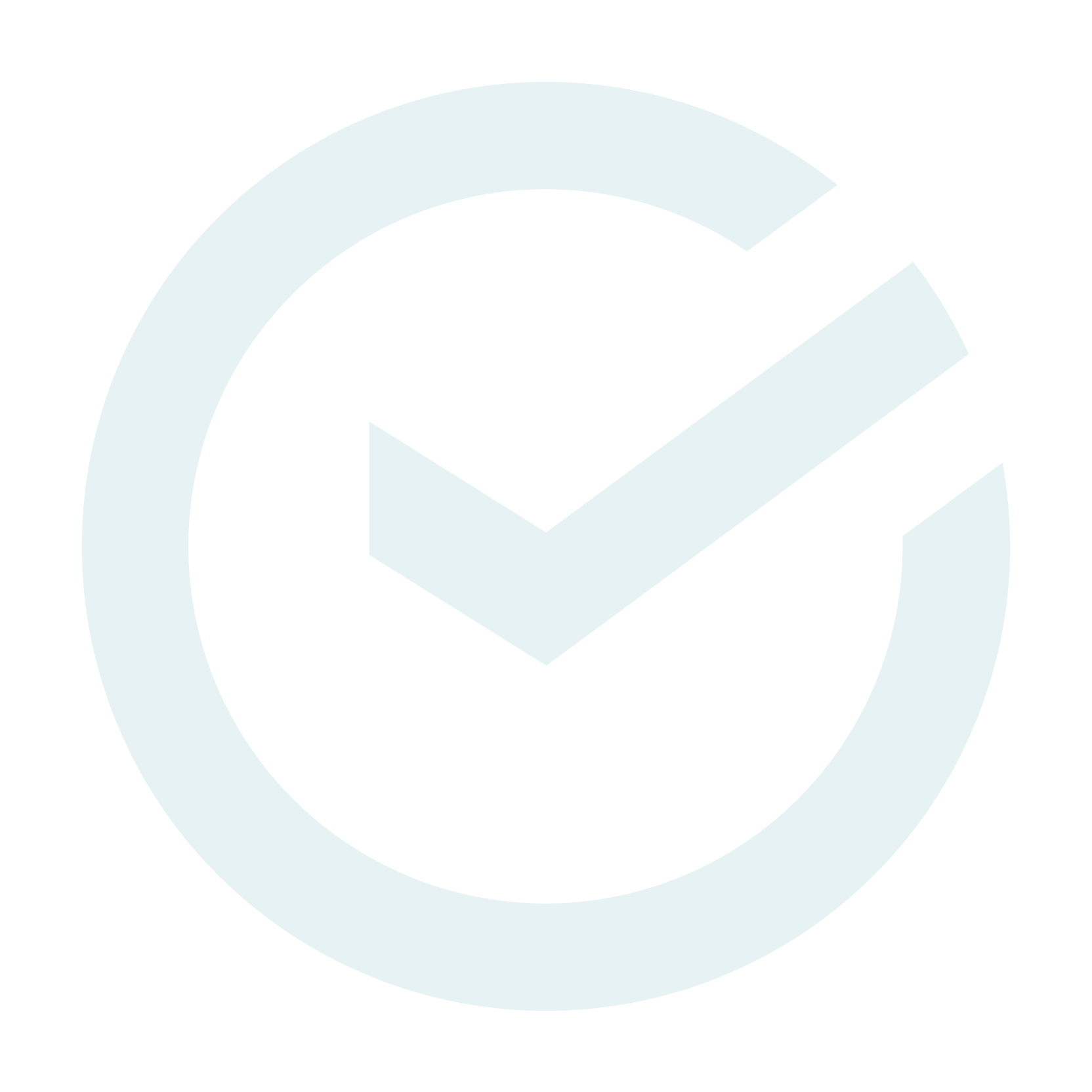 Скидка 50% на первые 3 платежа по договору лизинга
60 месяцев максимальный срок лизинга

до 400 млн ₽ сумма финансирования

от 10 до 49% первоначальный взнос
Срок действия акции — до 19.04.2023
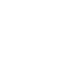 Уникальные условия  лизинга легкового, коммерческого, грузового транспорта, спецтехники, автобусов и оборудования.
Подробностина сайте
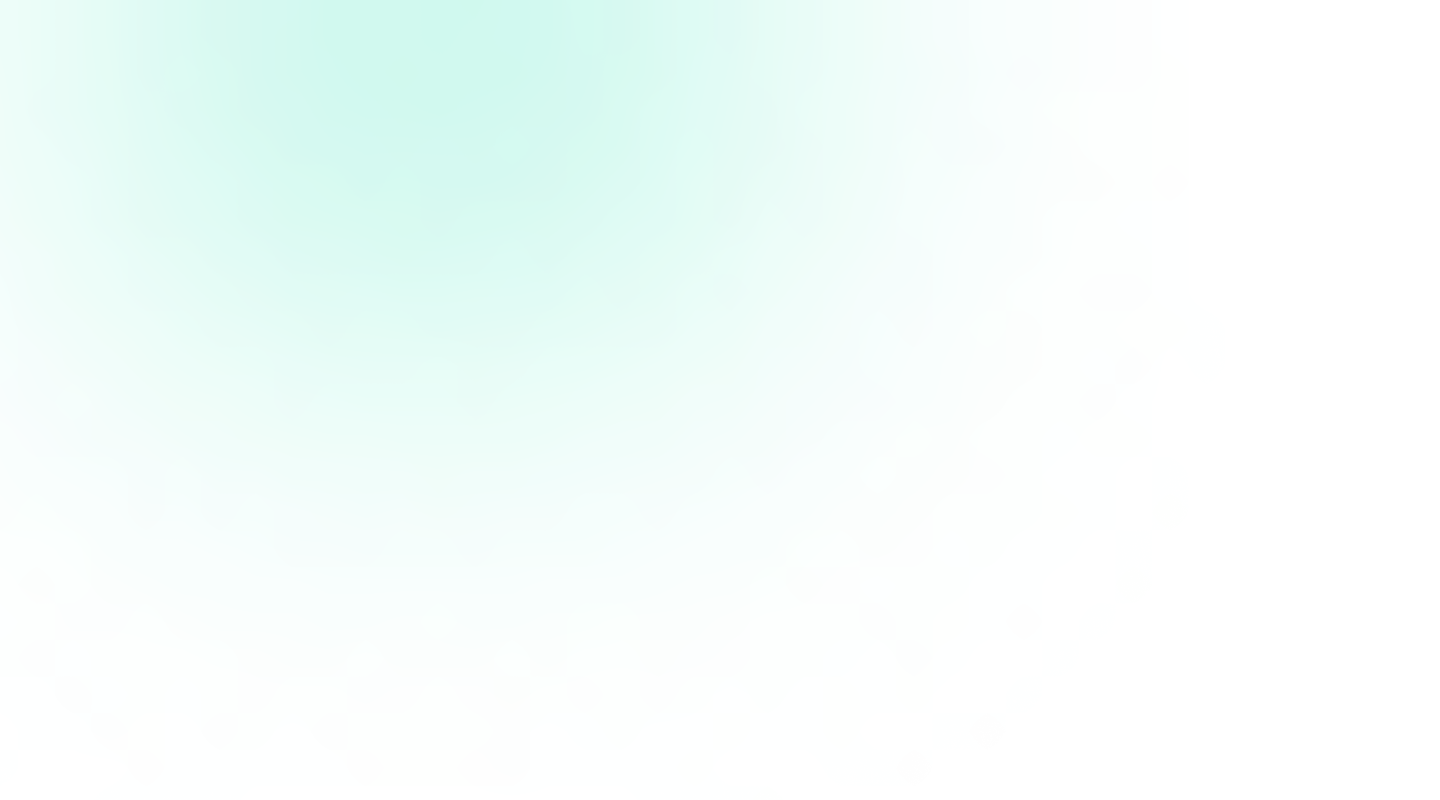 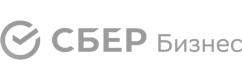 Меры поддержки бизнеса от государства и банка
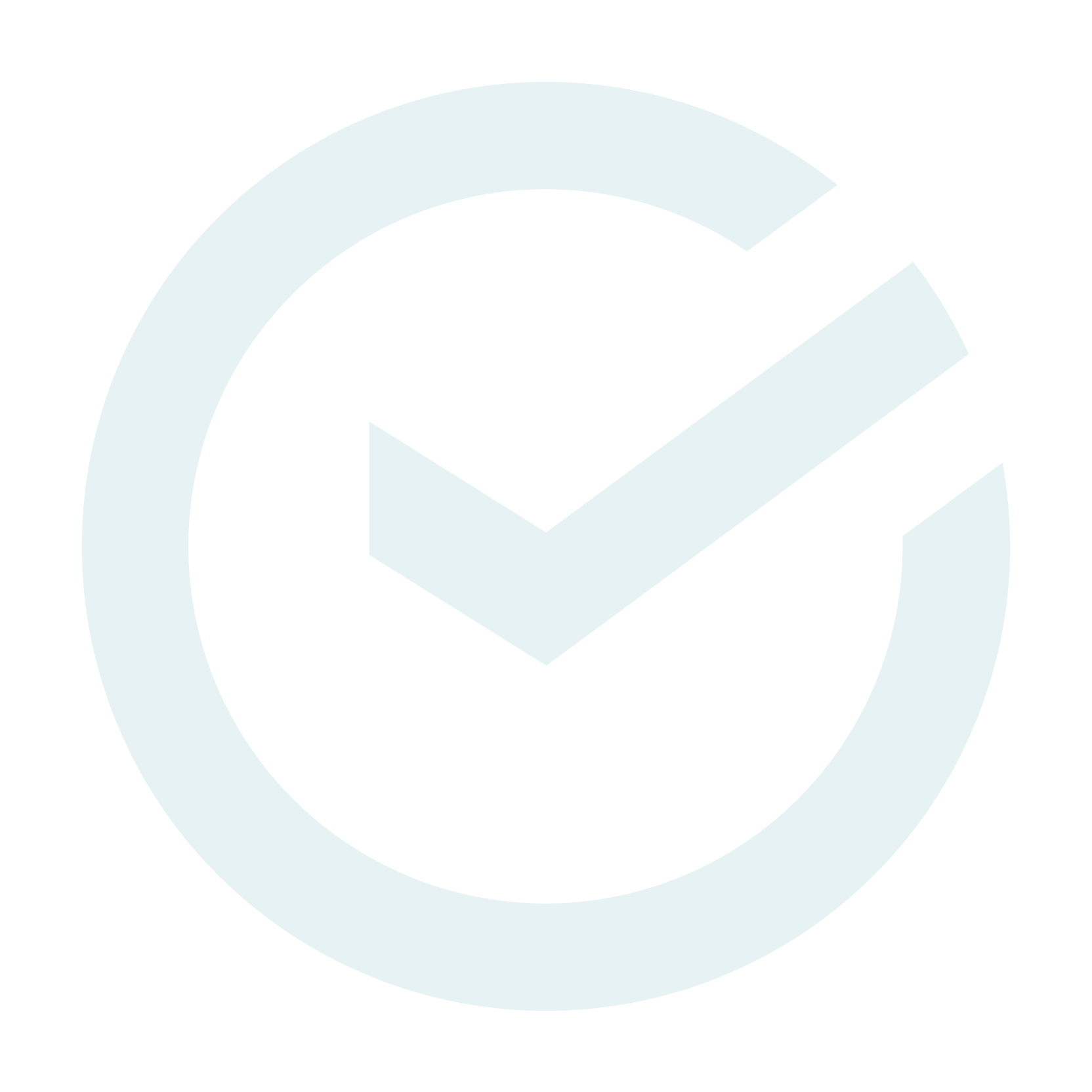 Безопасные расчёты вместе со Сбером
Аккредитивы от Сбера помогут:
Покупателю
Продавцу
Cнять риск потери аванса при расчётах с новым поставщиком
Избежать дополнительных расходов на проверку товара
Получить гарантию своевременной оплаты товара
Заявку на открытие аккредитива можно подать в интернет-банке СберБизнес:  меню «Продукты и услуги», сервис «Аккредитивы»
.
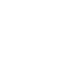 Подробностина сайте
Меры поддержки бизнеса от государства и банка
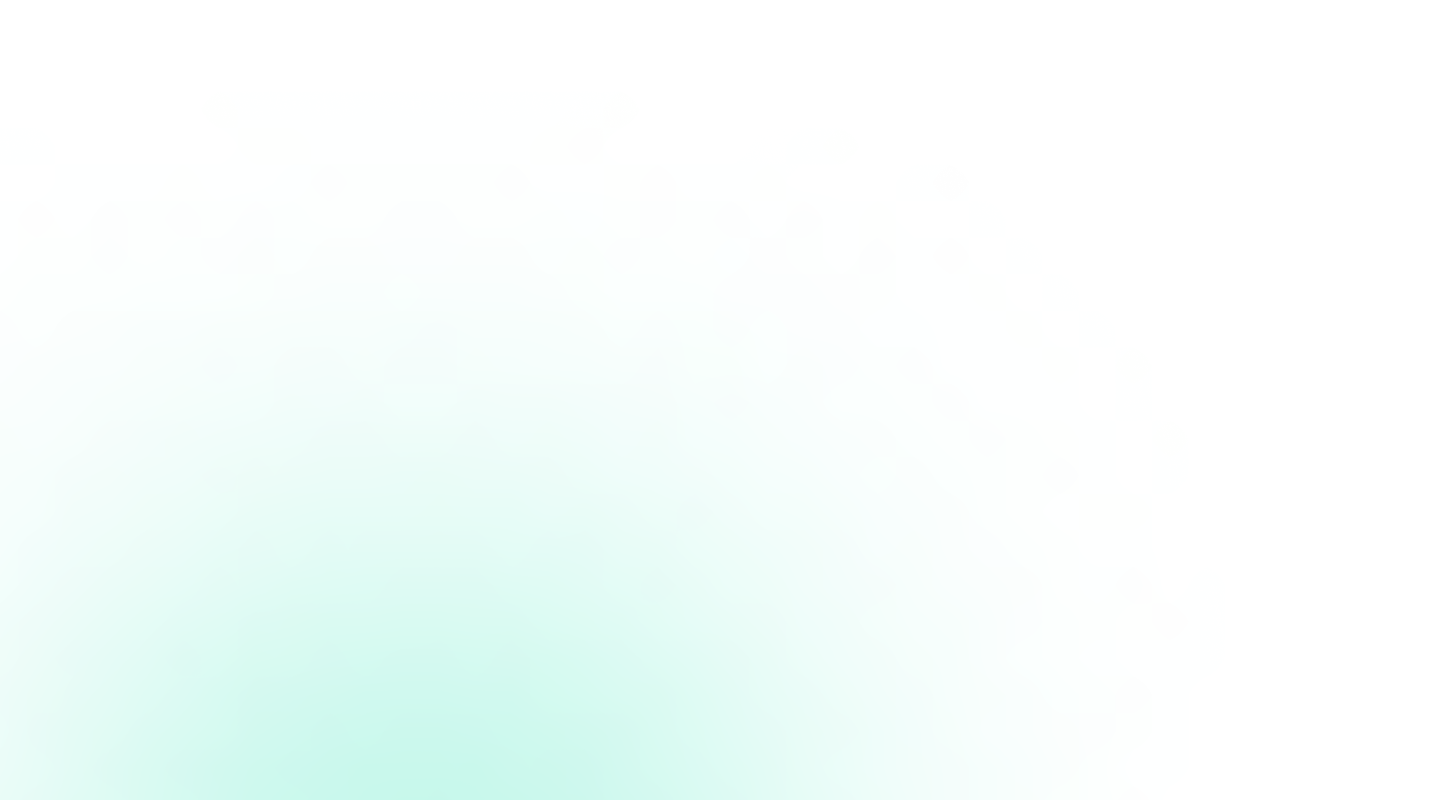 Кредитные каникулы для военнослужащих
Отсрочка погашения кредита по государственной или собственной программе банка
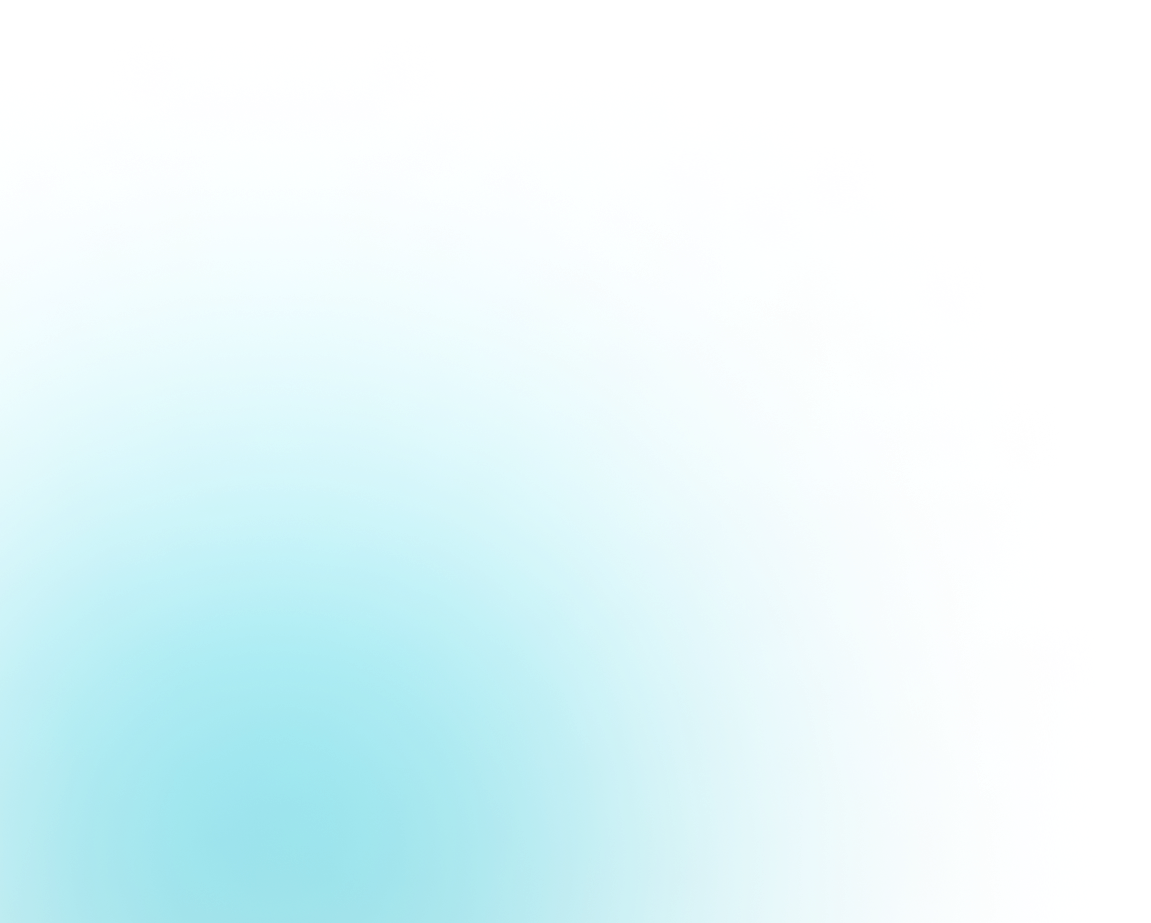 Государственная программа
Заявки — до 31 декабря 2023 года
Кто может получить каникулы
По 377-ФЗ
По 406-ФЗ
ИП или собственник бизнеса как физическое лицо, если был мобилизован или служит по контракту;
Члены его семьи по своим кредитным обязательствам;
Представители — от имени военнослужащего при наличии доверенности.
Единственный участник ООО, если был мобилизован.Обязательные условия:
ООО входит в реестр МСП;     
участник ООО — единственное лицо, принимающее решения;
кредитный договор выдан до призыва.
Срок отсрочки
Не более срока призыва или службы + 30 дней.
Возможно продление срока на период:
пребывания в госпитале;
признания без вести пропавшим.
Не более срока военной службы по мобилизации + 90 дней.
 
Возможно продление срока на период:
пребывания в госпитале;
признания без вести пропавшим.
Меры поддержки бизнеса от государства и банка
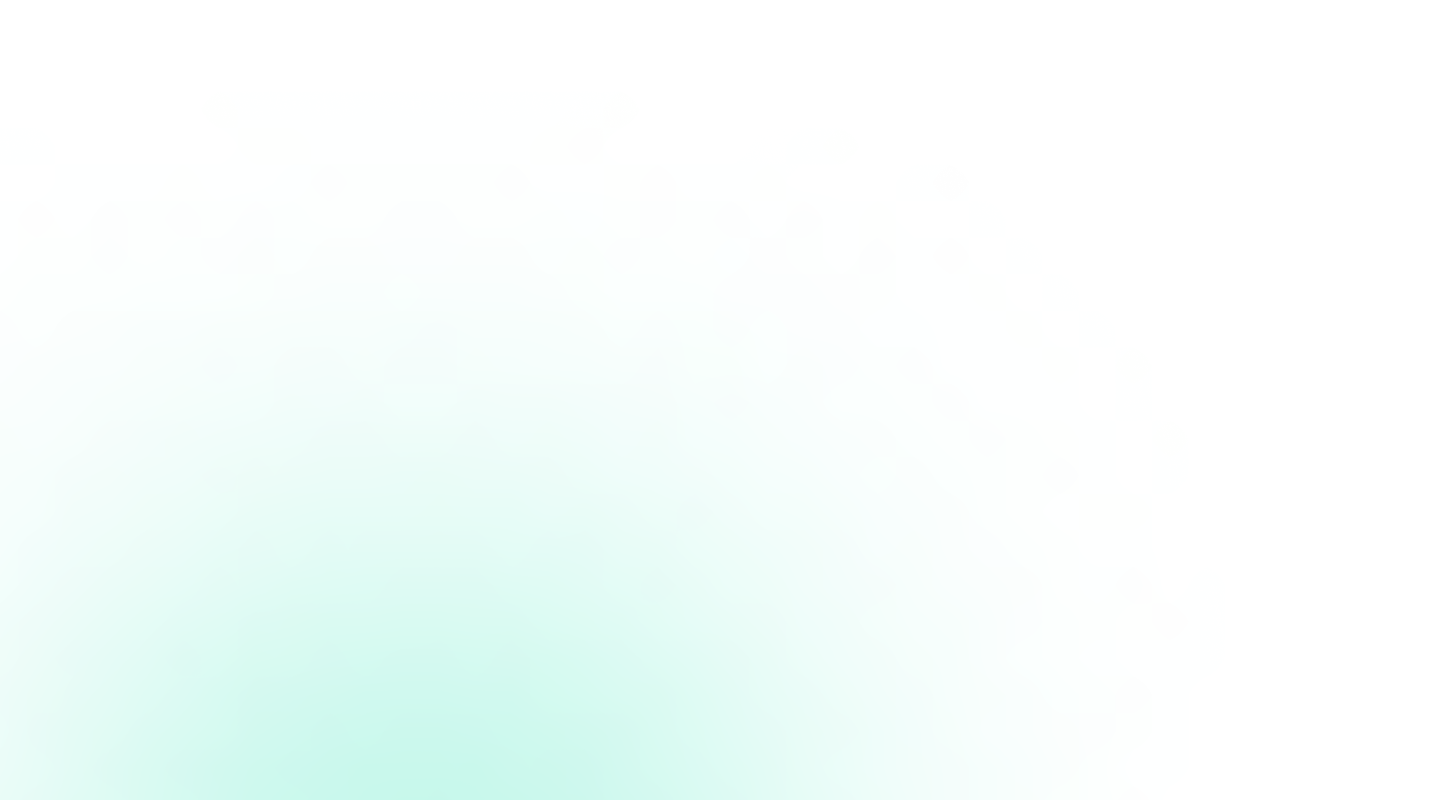 Собственная программа банка для мобилизованных
В случае мобилизации ИП или собственника организации — в соответствии с Указом Президента № 647. Заявки — только по непросроченным обязательствам.
Кто может получить отсрочку:
Варианты изменения условий по действующим кредитам:
заёмщики — индивидуальные предприниматели; 
учредители и акционеры заёмщиков с долей участия 50% и более; 
бенефициары бизнеса.
отсрочка погашения основного долга и процентов до 6 месяцев;
продление кредита на срок до 9 месяцев.
Льготный период может быть продлён до окончания срока службы.
Документами, подтверждающими мобилизацию, считаются:
мобилизационное предписание; 
иные документы военного комиссариата, подтверждающие мобилизацию.
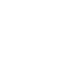 Подробностина сайте
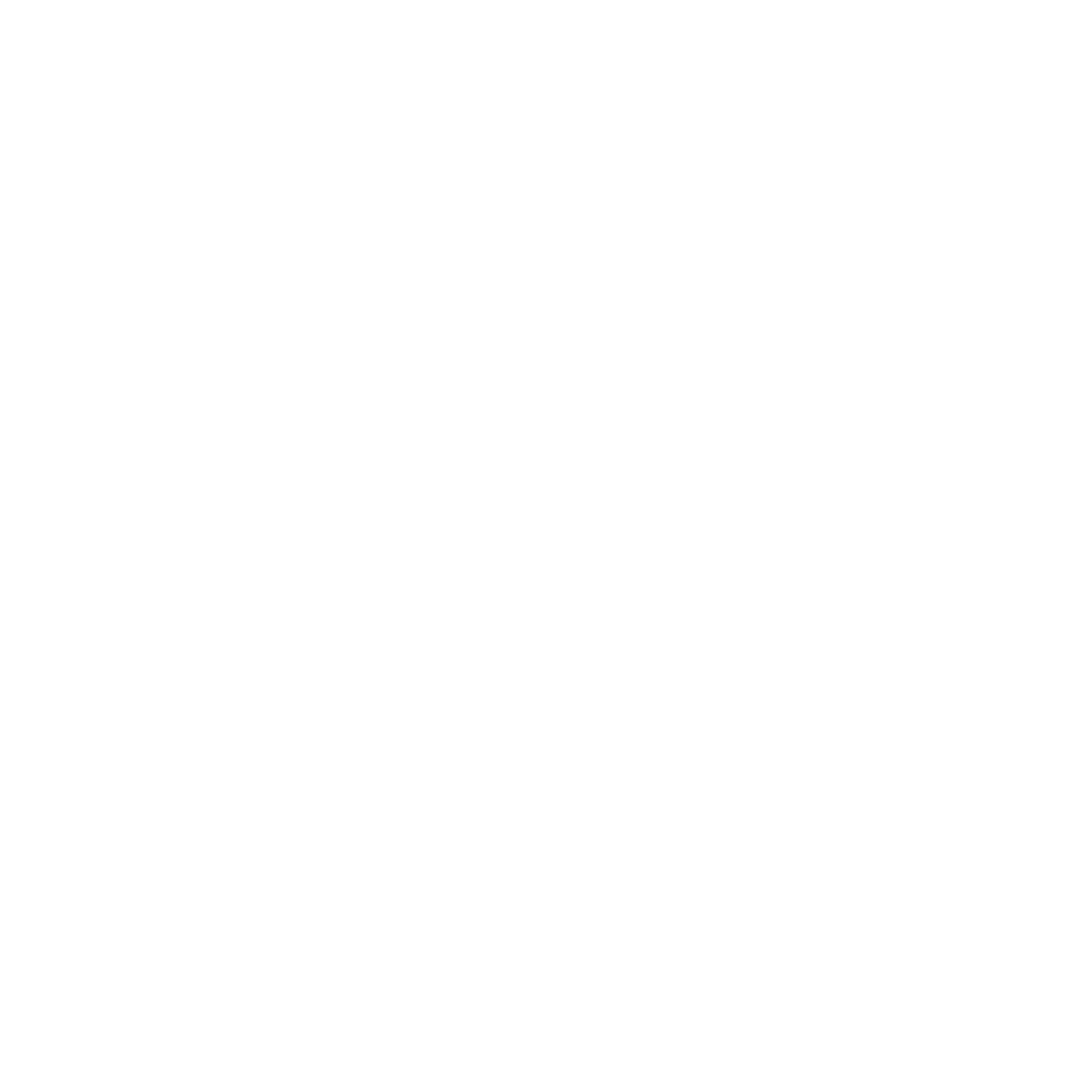 СберБизнес, все его системы и офисы работают в штатном режиме
С городского
С мобильного
Список и режим работы отделений   для юридических лиц
8-800-5555-777
0321
Перейти  ›
Удаленные продажи и телемаркетинг
Операционная поддержка
Техническая поддержка ДБО
После вызова нажмите 1
После вызова нажмите 2
После вызова нажмите 3
Помощь корпоративным клиентам в работе с интернет-банком: консультации по заполнению платежных и иных документов в системах дистанционного банковского обслуживания, навигация в системе
Продажа продуктов и услуг действующим и потенциальным клиентам банка. Консультирование клиентов по всей линейке продуктов и услуг банка и экосистемы. Звонки неклиентам банка по предоставленной базе для открытия счёта. Продажа других продуктов и услуг банка и экосистемы
Поддержка по действующим услугам клиента: платежи, комиссии, управление счетами, аресты и ограничения по счёту, дебетовые и кредитные бизнес-карты, зарплатные проекты, самоинкассация, тарифы. Операционное время, адреса офисов и банкоматов, график обработки платежей